Báger Gusztáv |
Az MNB Monetáris Tanácsának tagja
Club Pannónia|2018. November 22.
Monetáris politikai kilátások Magyarországon és a visegrádi régióban
Bevezető gondolatok
Az európai gazdasági növekedés motorja továbbra is a Visegrádi Régió, ezáltal a régiós országok fejlettsége közelíti az európai átlagot.
Megvalósult a hitelezési fordulat, az NHP növekedési pályára állította a kkv-hitelezés korábbi csökkenő trendjét. Ugyanakkor fontosa hosszú fix kamatozású hitelek arányának növelése, ezért a Monetáris Tanács 2019 elejétől elindítja az NHP fix konstrukciót.
Védelmi vonalaink további megerősítésével készülhetünk fel a következő globális válságra.
Az euroövezethez való csatlakozás nem mindenhol hozta meg a várt felzárkózást, ezért egy új, kibővített kritériumrendszer szükséges.
I. A visegrádi régió makrogazdasági helyzete
Az európai gazdasági növekedés motorja továbbra is a KKE régió
Az Európai Bizottság előrejelzése szerint a következő években továbbra is a régiónk fogja hajtani az EU gazdasági motorját.
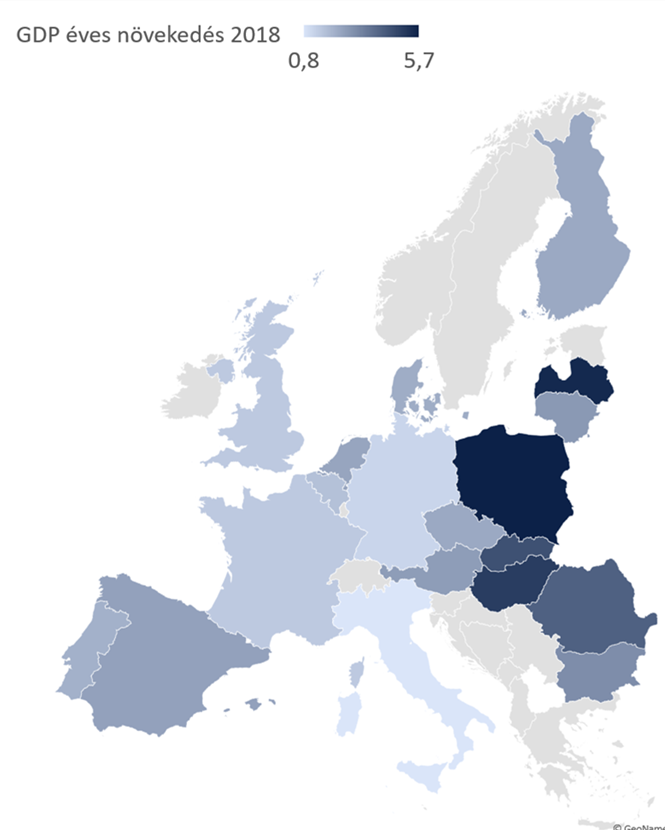 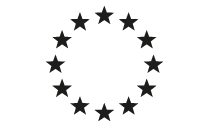 15
2,2%
V4 Régió
5,1%
4,5%
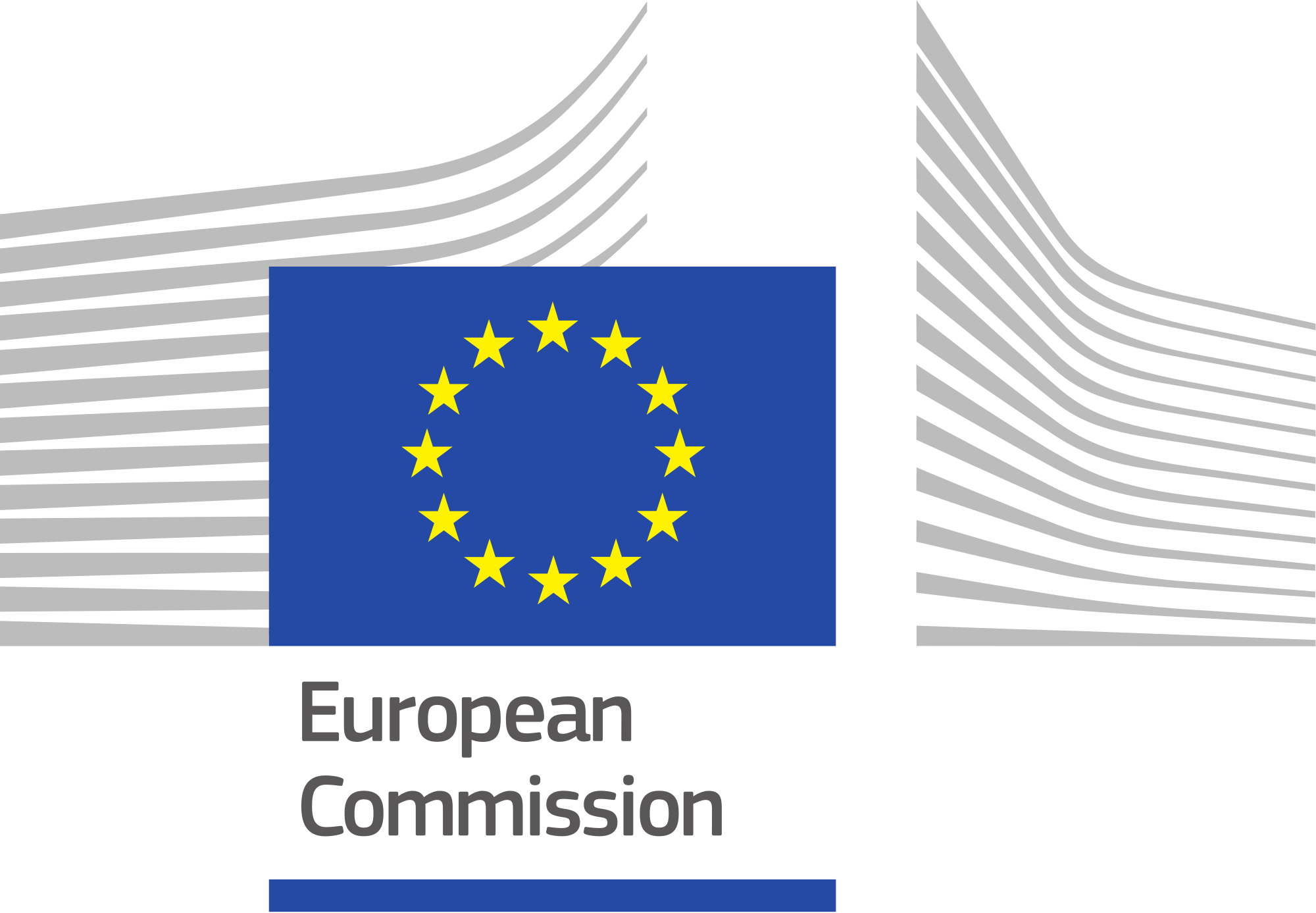 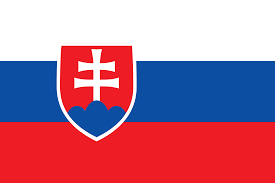 2019
2018
4,1%
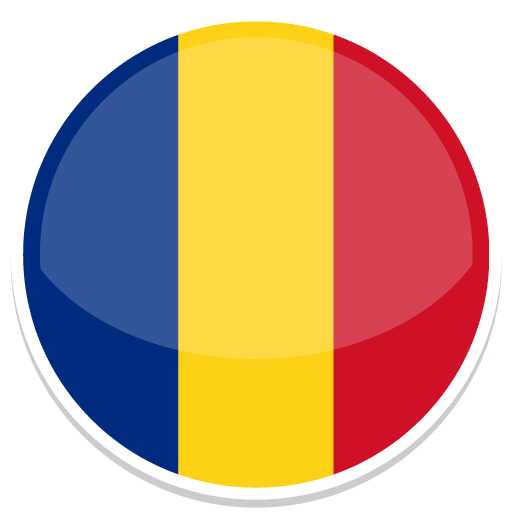 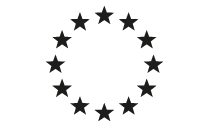 5,7%
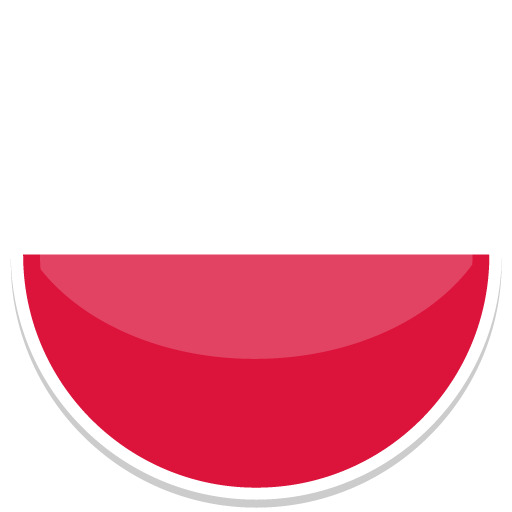 1,7%
1,9%
15
2,3%
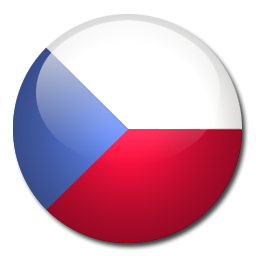 CEE Régió
5,0%
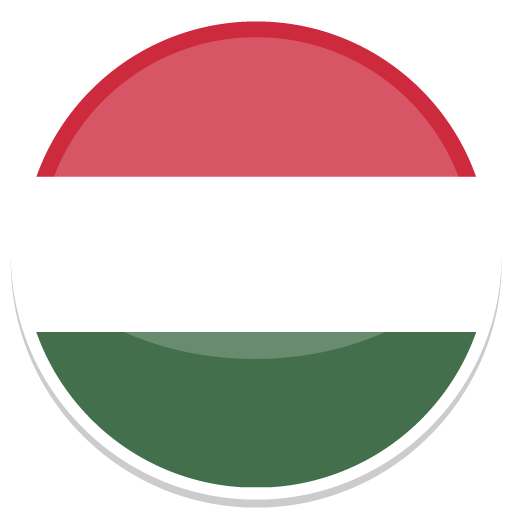 3,9%
3,6%
A GDP növekedése 2018 Q3-BAN
Forrás | Eurostat, Európai Bizottság (AMECO)
A növekedés erősödéséhez leginkább a belső tényezők járultak hozzá
A kelet-közép-európai gazdaságok élénk ütemben növekedtek az elmúlt 5 évben
A növekedés forrásai:
fokozatosan erősödő fogyasztási kereslet
felívelő beruházási ciklus
támogató monetáris politika
több országban fiskális élénkítés is
a fejlett európai országok által támasztott élénk külső kereslet
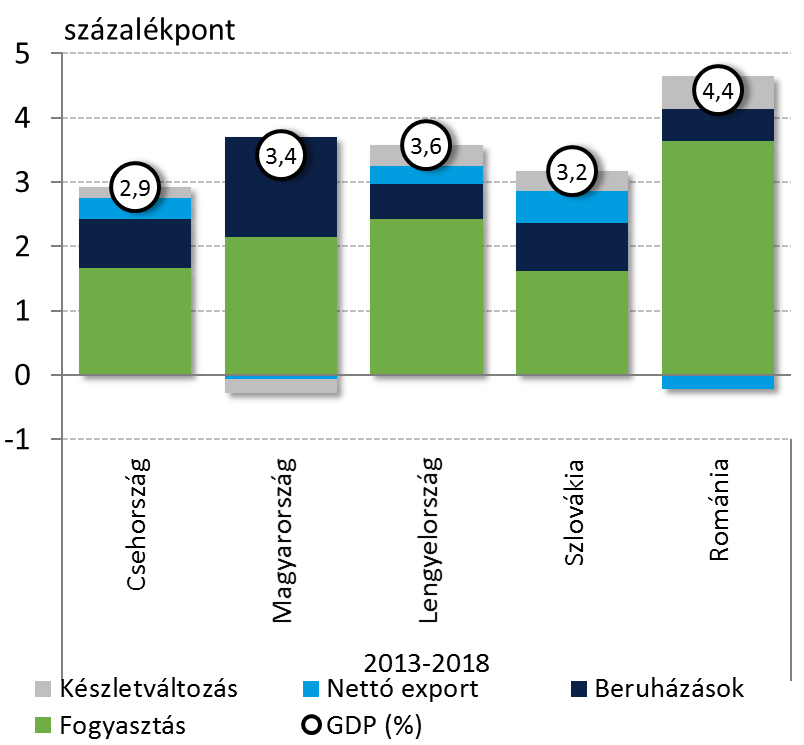 A régiós országok elmúlt 5 évi átlagos növekedésének felbontása
Forrás | Eurostat
A foglalkoztatási folyamatok javulásában is élen jár a visegrádi régió
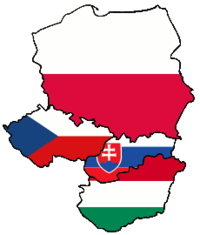 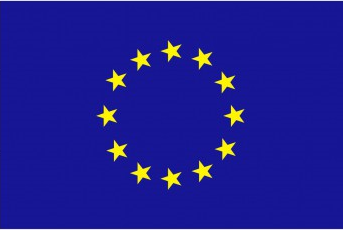 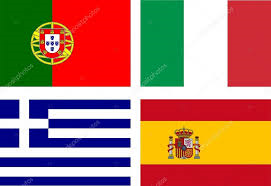 A foglalkoztatási ráta alakulása a 15-64 éves korosztályban
Forrás | Eurostat
[Speaker Notes: 2017 (%):
Czech Rep.	73.4
Portugal	67.5
Hungary	66.8
EU	66.6
Slovakia	66.2
Poland	61.9
Spain	60.7
Italy	57.7
Greece	53.4]
A gazdasági fellendüléssel párhuzamosan dinamikus bérnövekedés figyelhető meg
Az elmúlt években számottevően emelkedtek a bérek a régió országaiban.
A közép-kelet-európai képzett munkaerő nyugatra vándorlása leginkább a bérkülönbségeknek tulajdonítható, ennek  megállításához érdemi bérfelzárkózás szükséges.
Az Átlagos bérszínvonal alakulása
Megjegyzés: Nemzeti számlás adatok alapján.
Forrás | Eurostat
Összességében a régiós országok fejlettsége közelíti az európai átlagot, Görögországot már megelőztük
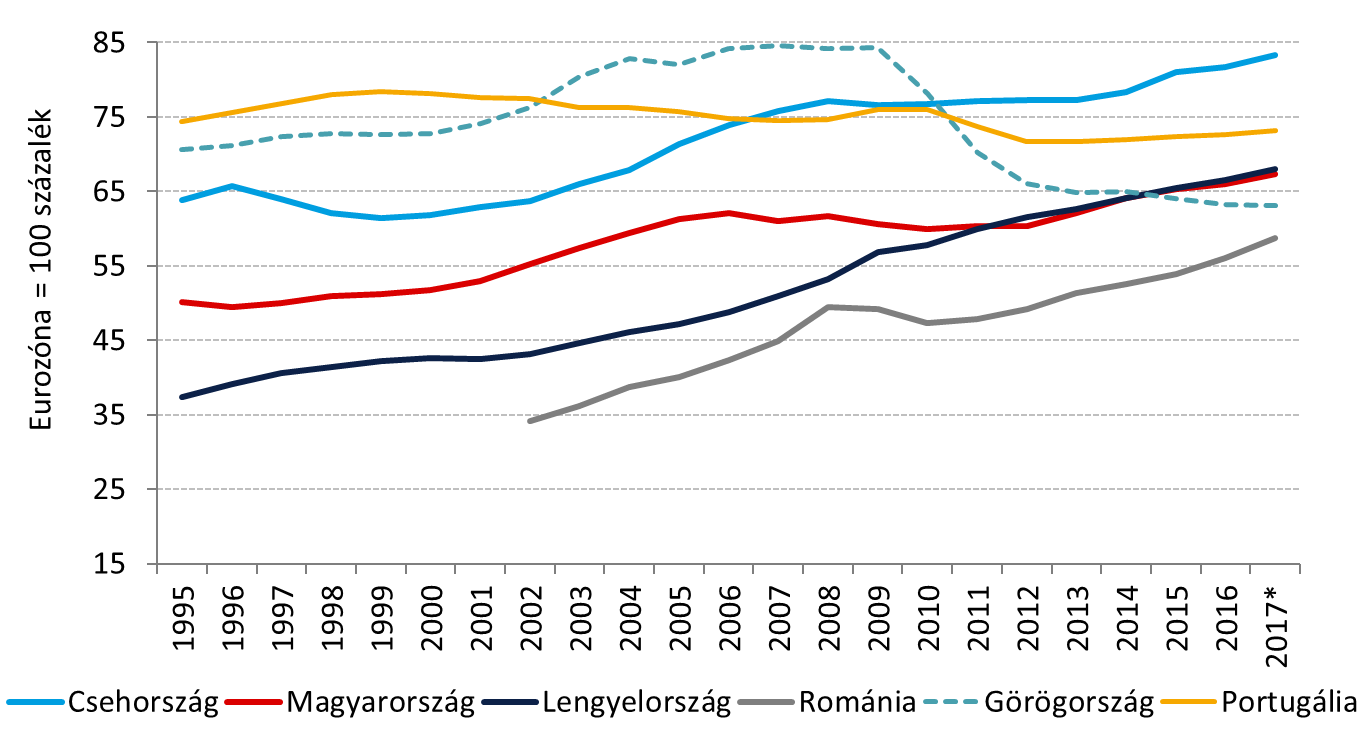 A régiós országok fejlettsége az eurozónához viszonyítva
Megjegyzés | *2017 a nemzeti számla alapú egy főre jutó volumen bővülésből becsülve.
Forrás | Eurostat
A folyó fizetési mérleg egyenlege jelentős javulást mutatott a régióban
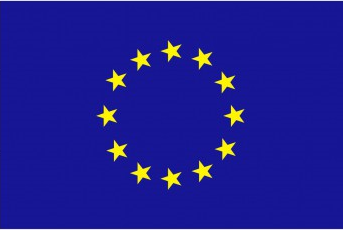 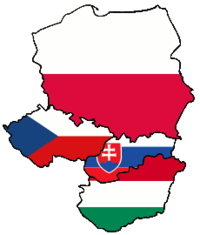 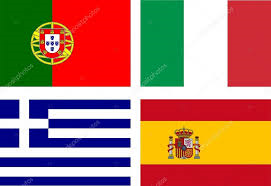 A folyó fizetési mérleg alakulása
Forrás | IMF WEO
[Speaker Notes: 2017:
Hungary	3.6
Italy	2.9
EU	2.4
Spain	1.7
Czech Rep.	1.1
Portugal	0.5
Poland	0.0
Greece	-0.8
Slovak Rep.	-1.5]
Az inflációs folyamatokat tekintve érdemi eltérés figyelhető meg
Az inflációs ráták alakulása (Éves Változás)
Forrás | Eurostat
…Aminek hatására Két régiós jegybank már elkezdte a monetáris kondíciók szigorítását
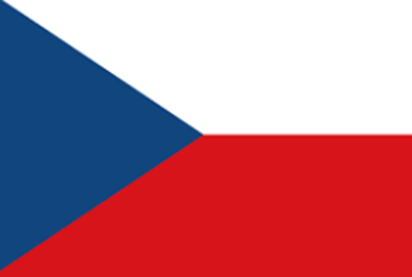 A cseh jegybank ötször emelt kamatot az idén
Az erőteljes bérnövekedés és a korona gyengülése okán az inflációt felfelé mutató kockázatok övezik
A gyors növekedés és béremelkedés ellenére az infláció  mérsékelt
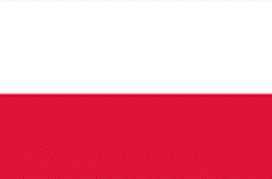 A lengyel jegybank változatlan kamatkondíciókat tart fent 2015 márciusa óta
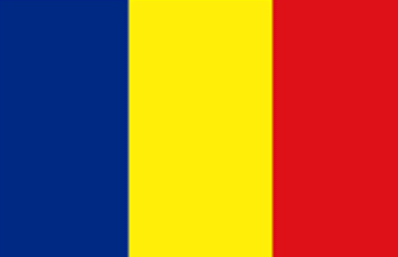 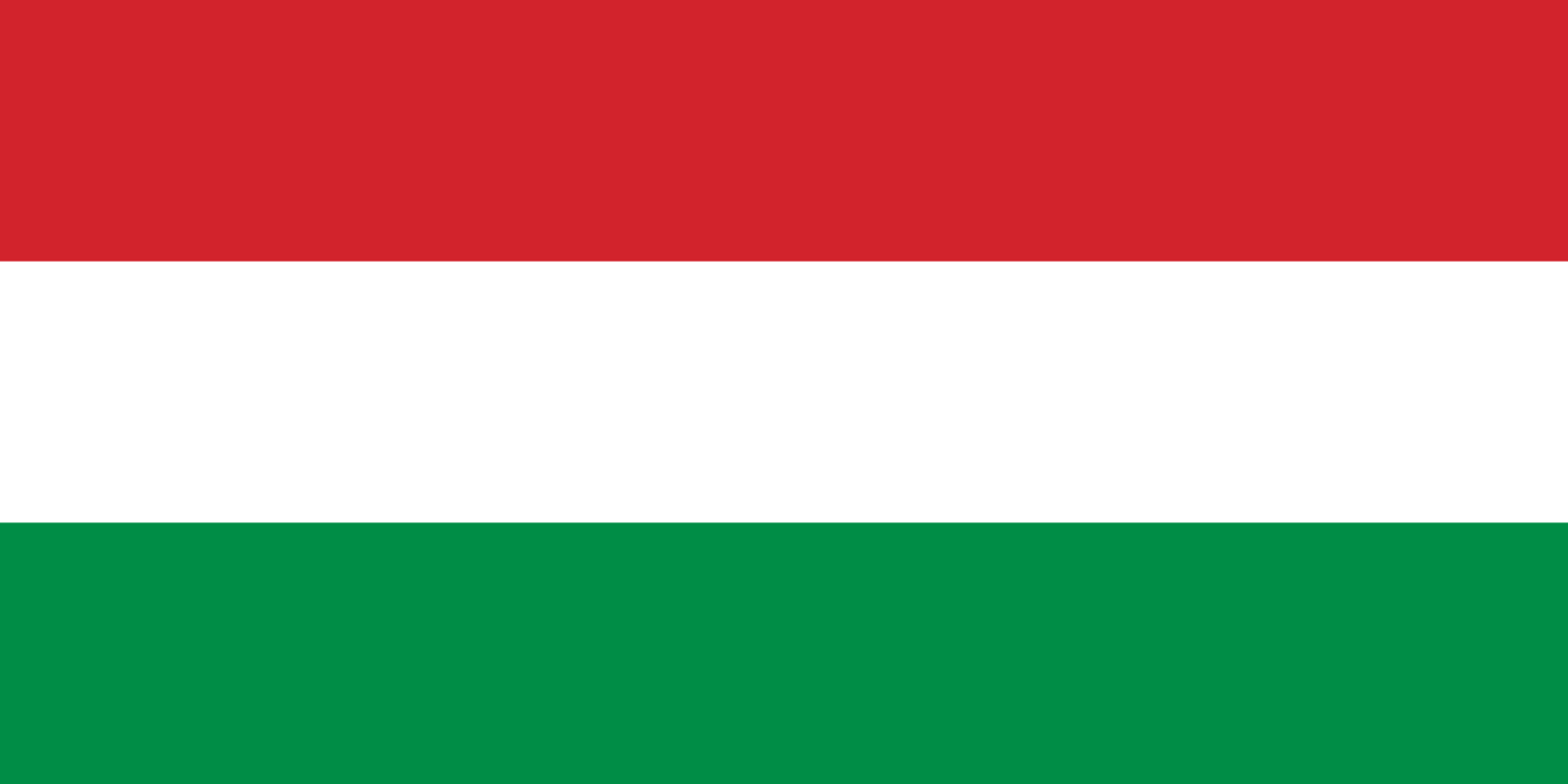 „Az alapkamat jelenlegi szintjének és 
a laza monetáris kondíciók fenntartása szükséges”
A román jegybank háromszor emelt kamatot az idei évben
Az infláció meghaladja a toleranciasáv felső szélét
Az inflációs cél fenntartható elérése továbbra is 2019 közepétől várható
„A Monetáris Tanács felkészült a monetáris politika fokozatos és óvatos normalizációjára”
A hosszú hozamokra ható nemkonvencionális eszköztár finomhangolásra kerül.
A rövid hozamokra ható jegybanki eszköztár egyszerűbbé és átláthatóbbá válik.
A Monetáris Tanács felkészült a monetáris politika fokozatos és óvatos normalizációjára, amelynek megkezdése az inflációs kilátások függvénye.
A Monetáris Tanács áttekintette monetáris politikai eszköztárát
Jelzáloglevél-vásárlási program
3 hónapos betéti eszköz
Monetáris politikai célú IRS-eszköz
Két lépcsőben kerül lezárásra, a másodlagos piaci vásárlások 2018. szeptember 30-án befejeződtek
2018 végi kivezetés
2018 végi kivezetés
2019 elejétől 1000 milliárd forintos keretösszeggel
NHP fix
A többlet pénzmennyiséget az MNB preferenciális betéti eszközzel kivonja
Likviditási szempontból semleges
II. Hitelezési fordulat és a gazdasági növekedés ösztönzése Magyarországon
A hazai monetáris politika legfontosabb eredményei 2013 óta
A kamatcsökkentéseket három ciklusban hajtotta végre a jegybank…
amely nélkül egy deflációs környezet is kialakulhatott volna
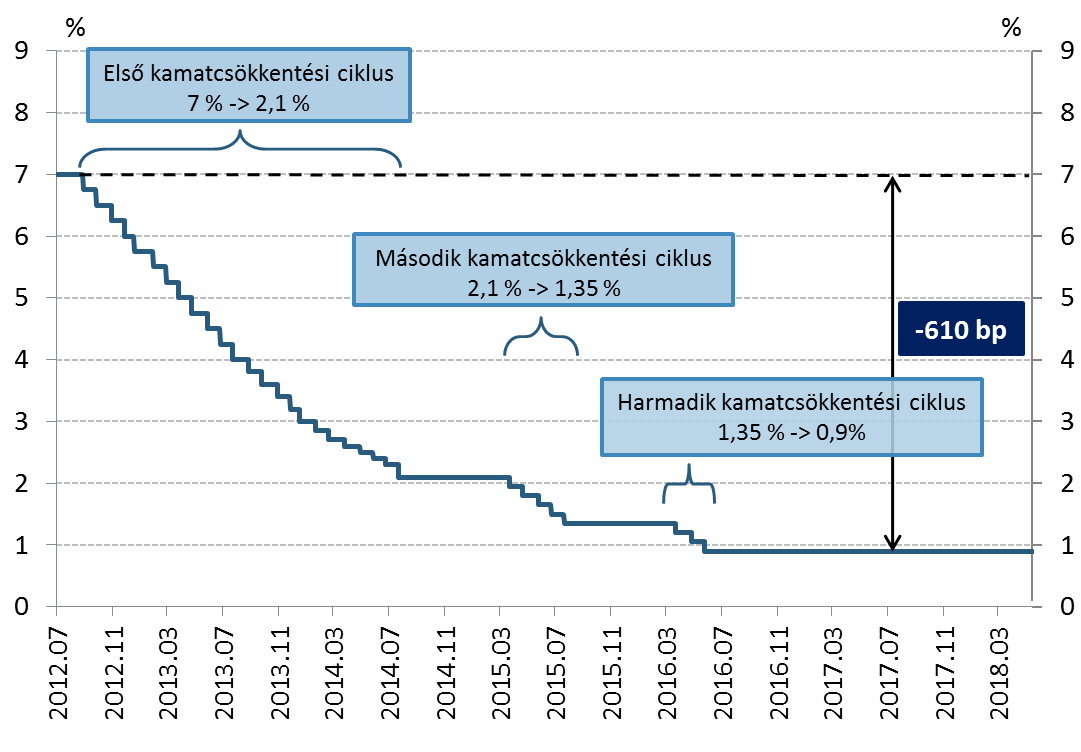 A jegybanki alapkamat alakulása
Forrás | MNB
Az Önfinanszírozási program során csökkent az államadósság-ráta és mérséklődött a devizaarány
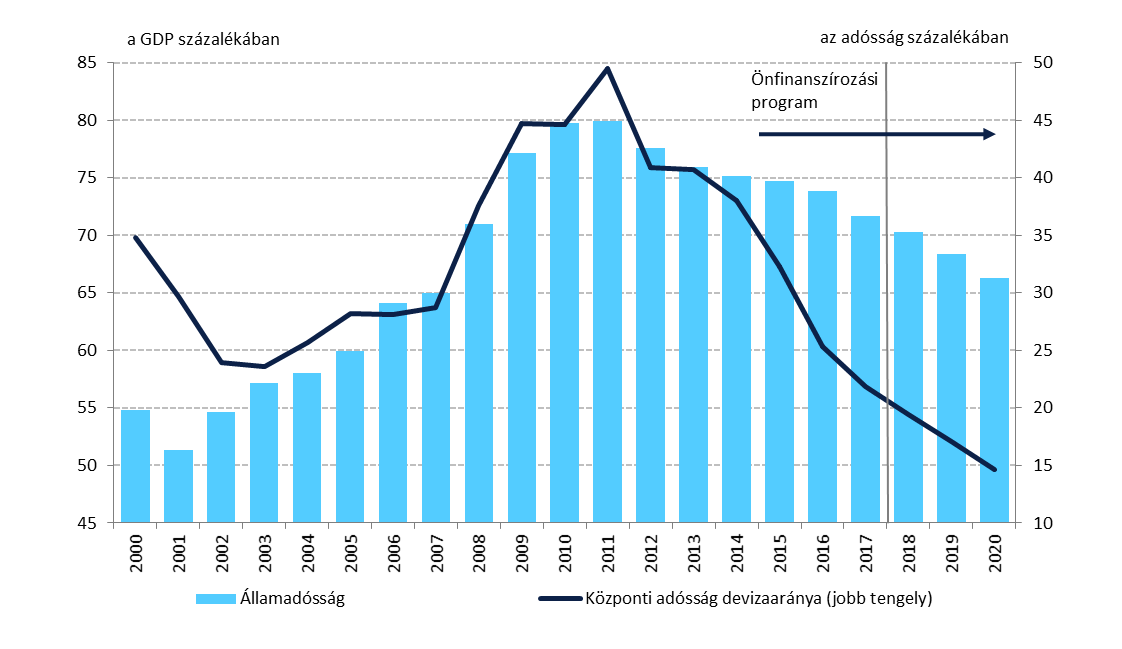 Az államadósság várható alakulása
Megjegyzés: előretekintve változatlan, 2016. végi árfolyamon számítva
Forrás | MNB
Az NHP megállította a vállalati hitelezés visszaesését, elkerültük a hitelpiacok befagyását
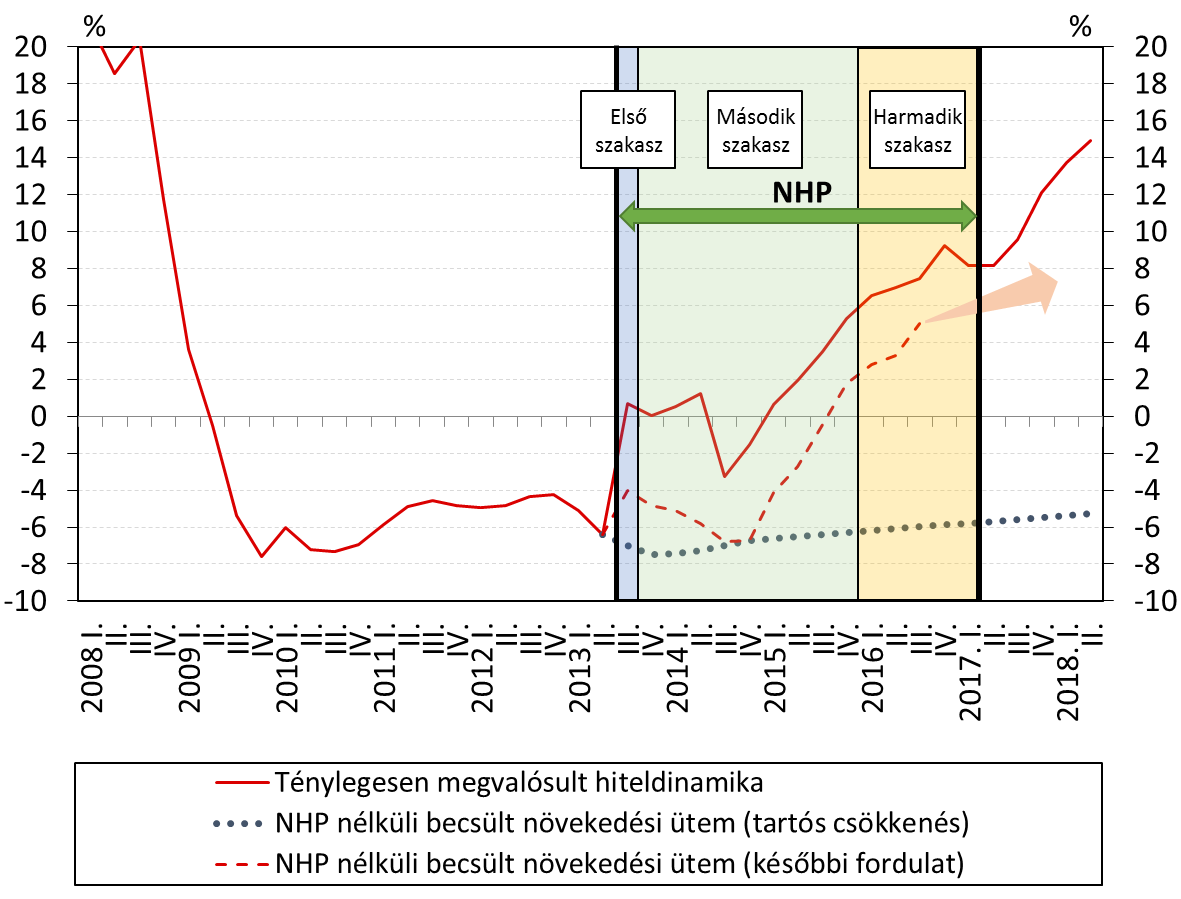 A teljes vállalati és a kkv-szektor hitelállományának éves változása
Forrás | ÁKK
A növekedési hitelprogram 2811 milliárd forintnyi új hitelt biztosított a kkv szektor számára
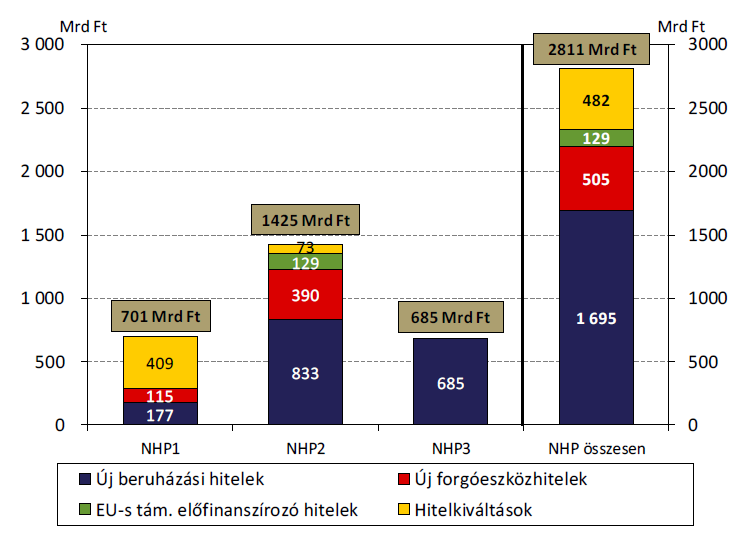 A hitelcélok megoszlása az NHP egyes szakaszaiban
Megjegyzés: az NHP második szakaszára vonatkozó adat tartalmaza az – azzal párhuzamosan futó – NHP+ konstrukcióban létrejött 23 Mrd forintnyi hitelt is
A növekedési hitelprogram legfontosabb eredményei


2013 – 2017 között:
GDP: +2-2,5 százalékpont
Foglalkoztatás: +20 ezer fő
A 2013 utáni monetáris politikai fordulat érdemben támogatta a gazdasági növekedést
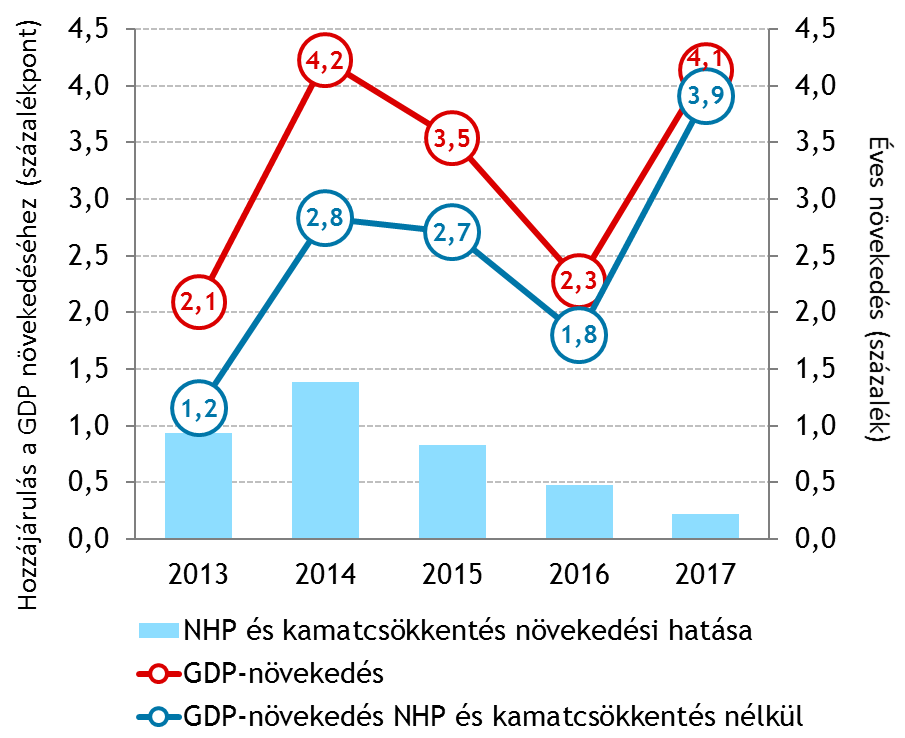 Az NHP és kamatcsökkentés reálgazdasági növekedésre gyakorolt hatása
Ugyanakkor Az NHP kivezetését követően visszaesett a fix kamatozású kkv-hitelek aránya
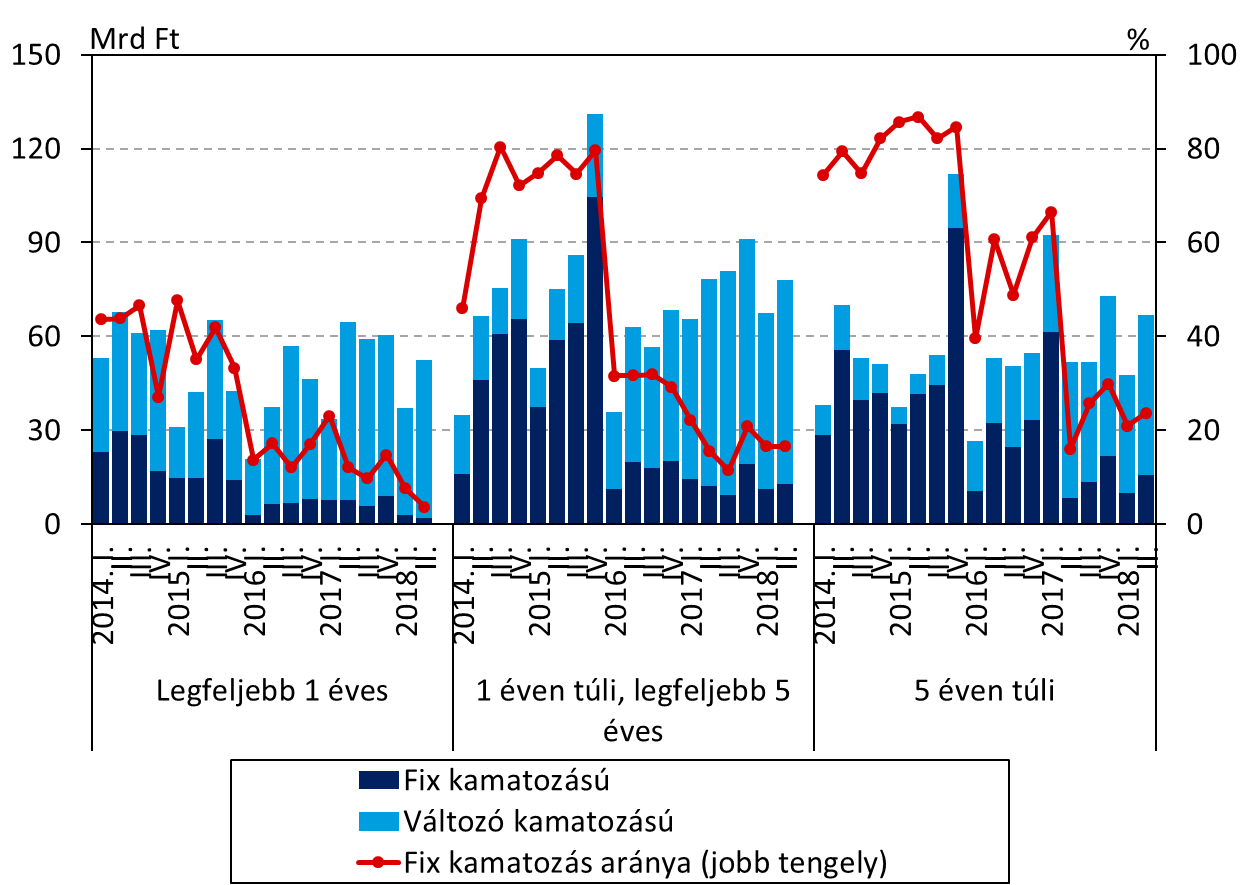 Forrás | MNB
A fejlett országokban a hazainál jellemzően magasabb a kamatfixálási arány
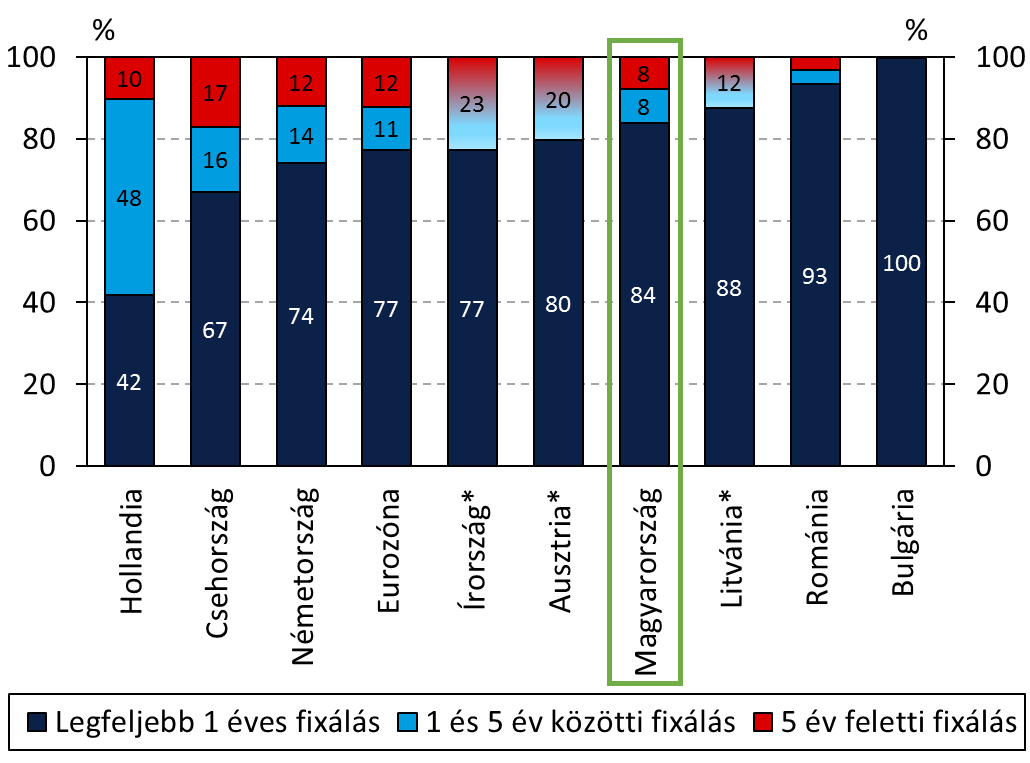 *Az éven túli fixálású hitelekre részletesebb bontás nem állt rendelkezésre. 
Megjegyzés | 2017. július – 2018. június közötti szerződéskötések. Forrás | nemzeti jegybankok, EKB.
III. a Védelmi vonalaink további erősítése – Felkészülés Egy globális válságra
Főbb kockázatok a világgazdaságban
Brexit
Kína és India árnyékbank-rendszere
Olasz költségvetés
Az aggregált sérülékenységi mutatókban jól teljesít a régiónk, benne Magyarország is
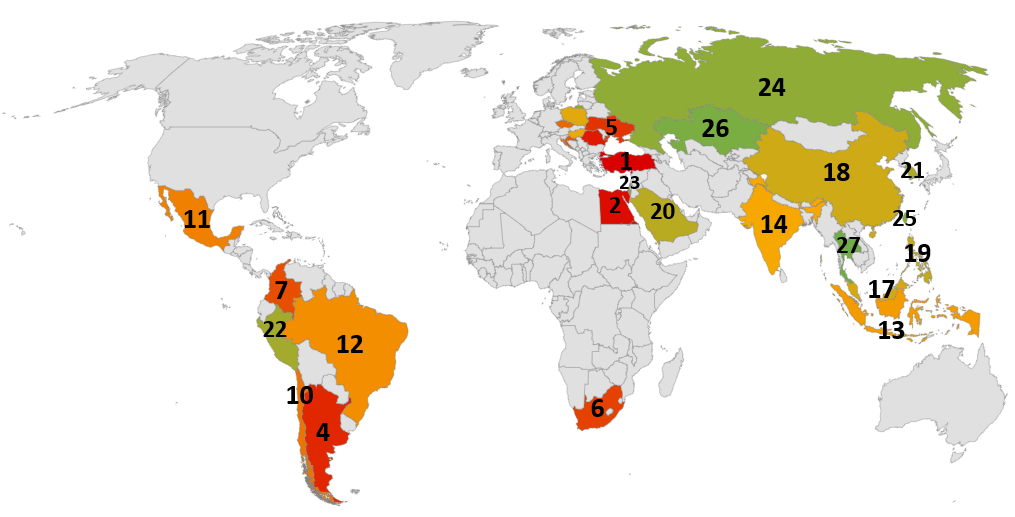 Legsérülékenyebb
országok
Kevésbé sérülékeny országok
Aggregált sérülékenységi rangsor számos elemzőház besorolása alapján
Forrás | Elemzőházak
A versenyképesség mellett más tényezők is fontosak a felkészülés során
Adósságállomány további csökkentése
Kiegyensúlyozott költségvetés
Versenyképesség javítása
Okos pénzügyi szabályozás
Folyó fizetési mérleg többletének fenntartása
Politikai stabilitás
IV. Az eurobevezetés megítélése a régióban
Az övezethez való korai csatlakozás nem mindenhol hozta meg a várt felzárkózást
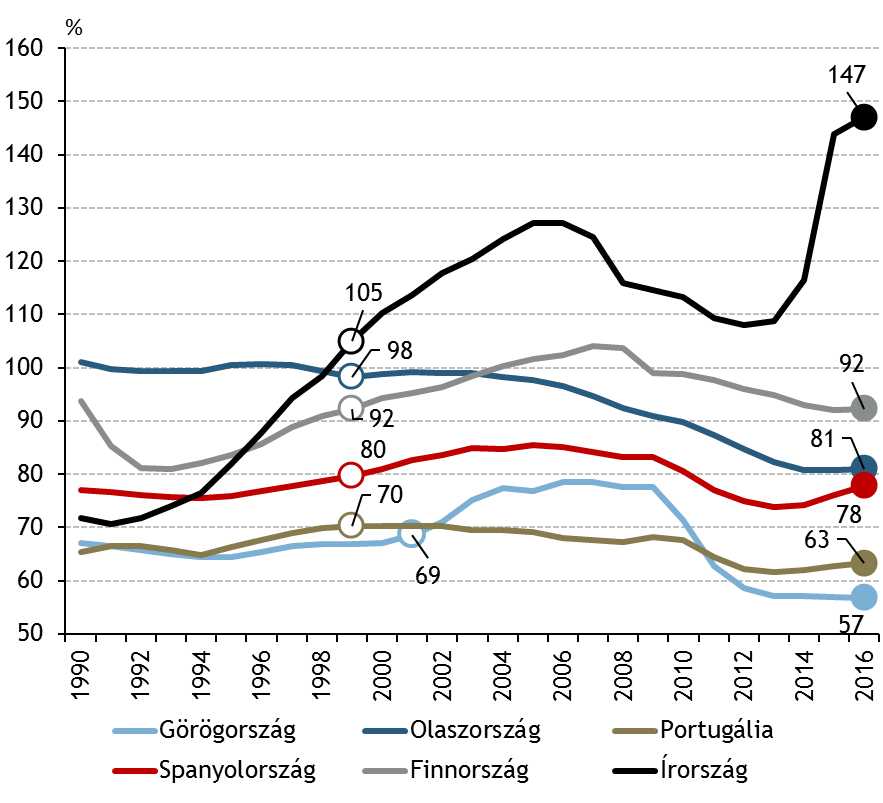 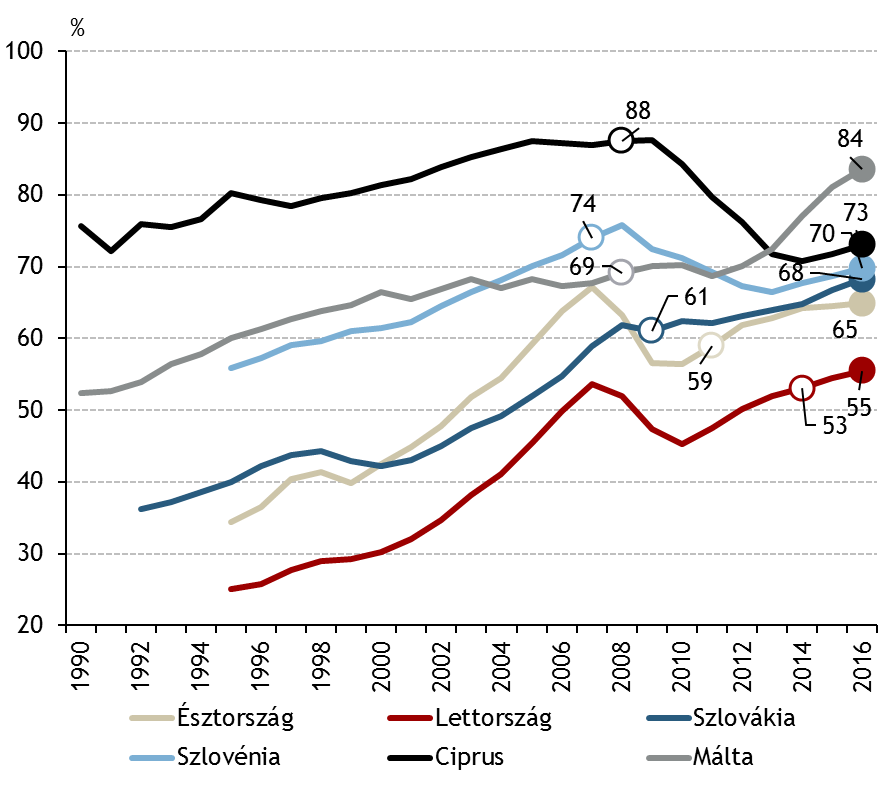 Korán csatlakozók
2005 után csatlakozók
Reálgazdasági konvergencia az eurozóna gazdaságaiban
Megjegyzés: egy főre jutó GDP az eurozóna magországainak átlaga = 100 (Magországok: Németország, Franciaország, Ausztria, Hollandia, Belgium)
Forrás | WDI, MNB számítás
Az euro bevezetésének potenciális előnyei és kockázatai
A maastrichti kritériumok teljesítése önmagában nem elegendő
A maastrichti kritériumok a költségvetési fenntarthatóságra fókuszáltak.

Ugyanakkor kiemelt hangsúly kell, hogy kerüljön a magánadósságok alakulására és a prudenciális eszköztárra.
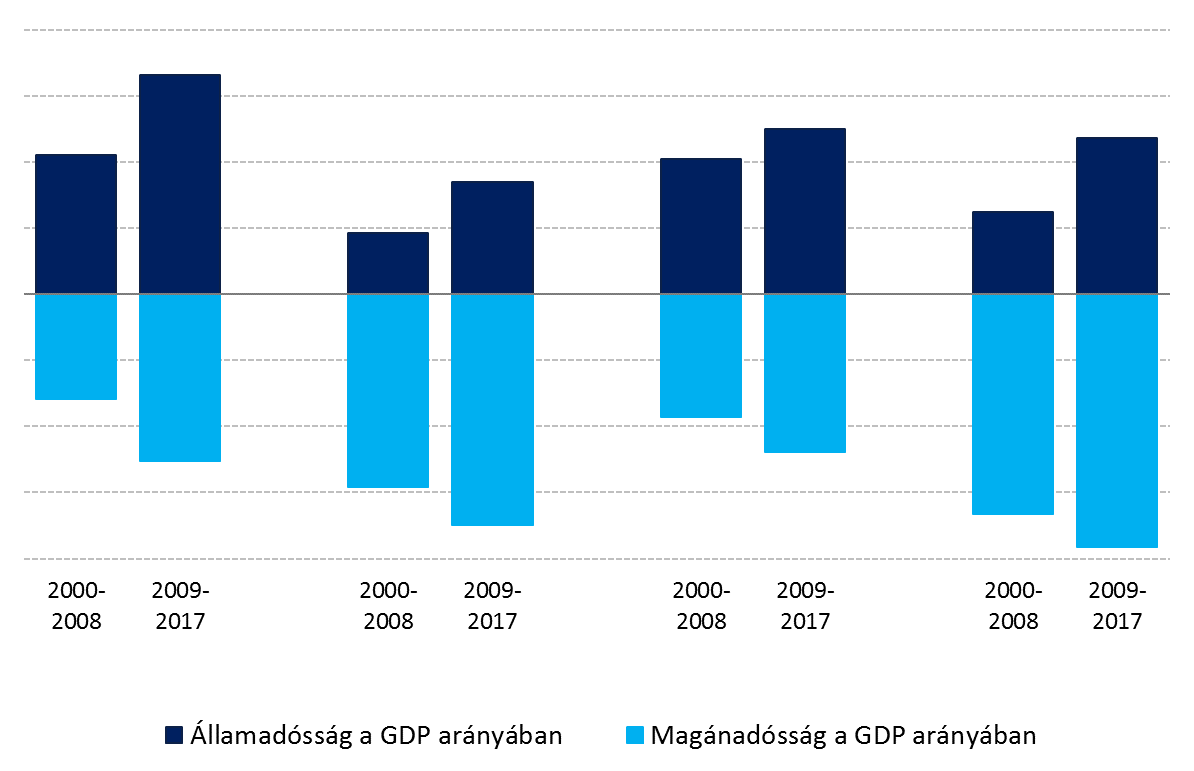 166%
124,9%
117,9%
105%
102,1%
84,6%
61,9%
45,9%
79%
92,9%
119,1%
125,9%
145,9%
191,5%
166,6%
174,4%
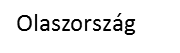 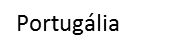 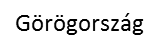 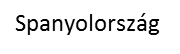 GDP-arányos magán- és államadósság a déli államokban
KIBŐVÍTETT ÚJ KRITÉRIUMRENDSZER SZÜKSÉGES
Forrás | Eurostat
Megfontolások az új kritériumrendszer kapcsán
AZ MNB új kibővített keretrendszere
5 új kritérium
1.
90%
90%
90%
2.
>70%
3.
4%
65%
4.
5.
0%
50%
Megjegyzés: *Az üzleti és pénzügyi ciklusok szinkronizáltsága alatt Magyarország és az euroövezet üzleti és pénzügyi ciklusai közötti korreláció értendő.
Fontos az erős társadalmi támogatottság az eurobevezetéshez, ám ez a régió legtöbb országában még hiányzik
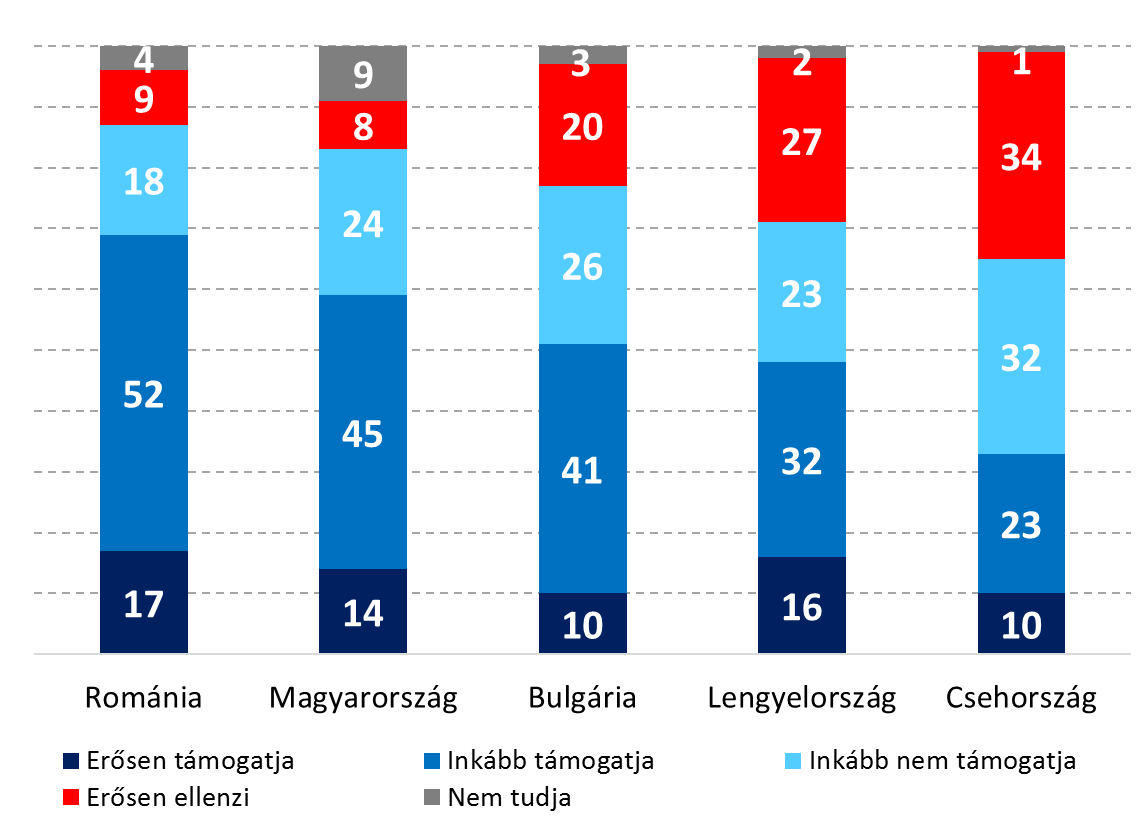 Az eurobevezetés társadalmi megítélése
Forrás | Eurobarometer (2018. május)
Az eurobevezetés időpontjának régiós megítélése
Magyarország

Az Euro bevezetése csak megfelelő felkészültség mellett lehetséges. A kulcs a reálgazdasági konvergencia és a megfelelő időzítés.
Lengyelország

Jelenleg nem prioritás az euro bevezetése.
Csehország

„Ne javítsd meg azt, ami nincs eltörve.”
Románia

A kormányzat 2024-et tűzte ki az euro bevezetésének dátumául.
Bulgária

Bulgária elkötelezett a minél korábbi csatlakozás mellett, a bolgár kormányzat tervezete szerint 2019 júliusától  csatlakozhatnak az ERM II-höz és a bankunióhoz.
Köszönöm megtisztelő figyelmüket!